EULAR Study Group on Epidemiology
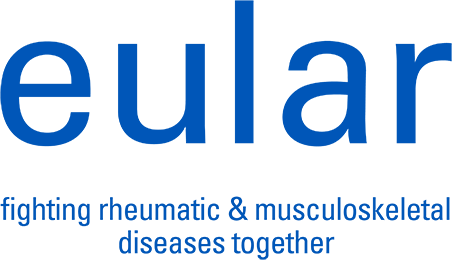 What we do
References- Courses - Publications
Aim of the Study Group
Organisation of the EULAR RODS meetings (1). Next meeting is planed in Amsterdam from 18 October 2019 - 19 October 2019. 
Completion of several collaborative studies on adverse events in relation to biological anti-rheumatic therapies (2-3).
Completion of several collaborative studies on the effectiveness of biologic anti-rheumatic therapies (4-6).
Completed EULAR Task Force on data harmonisation and core set of variable for various diseases (7-9)
Ongoing EULAR Task Force on “Big Data and Digital Health” and on «Points to consider when analysing and reporting comparative effectiveness”
https://esor.eular.org/theme/lc_eular/layout/enrol.php?id=12 
Mercer LK, Askling J, Raaschou P, et al. Risk of invasive melanoma in patients with rheumatoid arthritis treated with biologics: results from a collaborative project of 11 European biologic registers. Annals of the Rheumatic Diseases 2017;76:386-391
Mercer LK, Regierer AC, Mariette X, et al. Spectrum of lymphomas across different drug treatment groups in rheumatoid arthritis: a European registries collaborative project. Annals of the Rheumatic Diseases 2017;76:2025-2030. 
Lauper K, Mongin D, Alpizar-Rodriguez D et al. “Drug retention of biological DMARD in rheumatoid arthritis patients: the role of baseline characteristics and disease evolution”. In press in Rheumatology 2019
D.S. Courvoisier, D. Alpizar-Rodriguez, et al. “Rheumatoid arthritis patients after initiation of a new biologic agent: Trajectories of disease activity in a large multinational cohort study”. EBioMedicine. 2016 Sep;11:302-306
F Iannone, DS Courvoisier, et al. “Body mass does not impact the clinical response to abatacept in patients with rheumatoid arthritis. Analysis from the "Pan-European registry collaboration for abatacept (PANABA).“ Clin Rheumatol (2017) 36:773–779.
Radner H, Chatzidionysiou K, Nikiphorou E, et al. 2017 EULAR recommendations for a core data set to support observational research and clinical care in rheumatoid arthritis. Annals of the Rheumatic Diseases Published Online First: 04 January 2018
Ehlers L, Askling J, Bijlsma JWJ, et al. “2018 EULAR recommendations for a core data set to support observational research and clinical care in giant cell arteritis”. In press in ARD
Radner H; Chatzidionysiou K, Nikiphorou E, et al.”The 2017 EULAR recommendations for a core dataset to support observational research and clinical care in Rheumatoid Arthritis.” Ann Rheum Dis. 2018 Apr;77(4):476-479.
To create a platform for methodological, logistic, and scientific collaboration across European Rheumatology observational researchers, 
The aims are to maximise the potential use of the data collected within national registries, to maximise the quality of the scientific output, and facilitate the exchange of experiences across registries and researchers.
Who we are
Rheumatologists, health professionals, statisticians, epidemiologist interested in clinical research using observational data
Background
Studies on rare exposures, uncommon outcomes, or personalised medicine require large samples that are increasingly difficult to obtain for any single investigator or registry
EULAR has supported collaborations and standardization of data collection and reporting in national registries via several specific task forces
Point of contact: 	Axel Finckh : Axel.Finckh@hcuge.ch